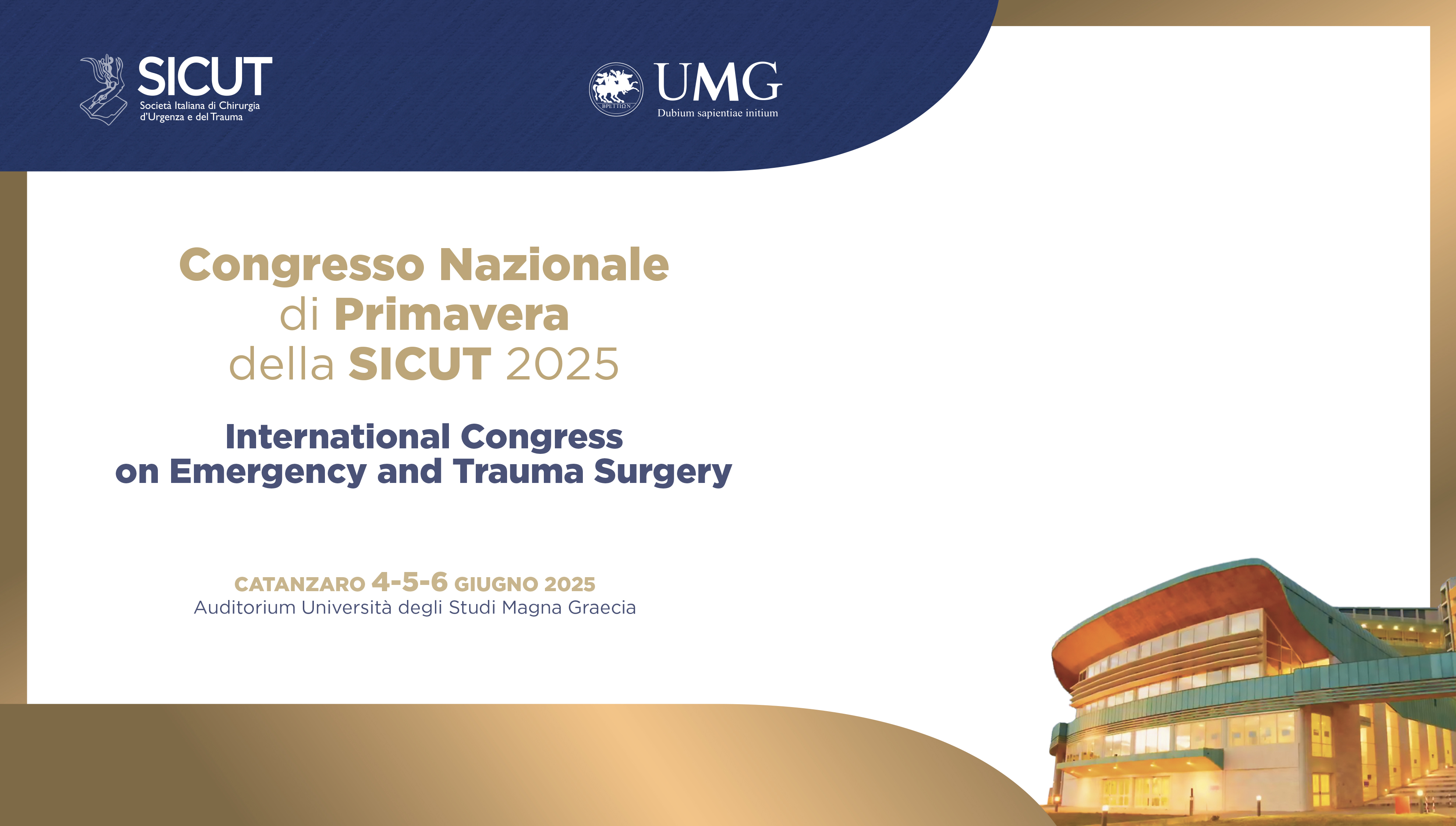 titolo
sottotitolo
Testo
testo
testo
testo
testo
testo
testo
testo
testo
testo
testo
testo
testo
testo
testo
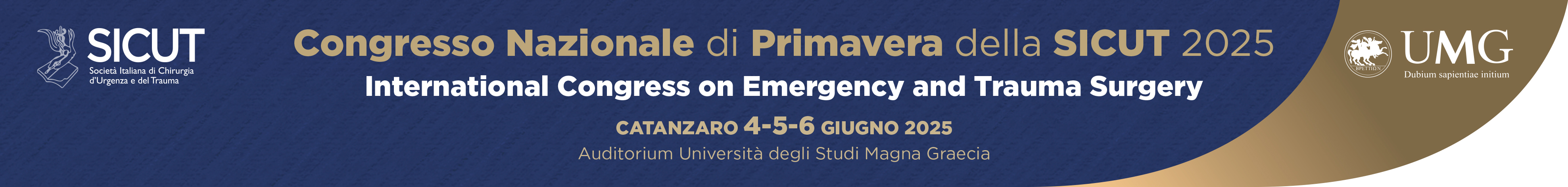 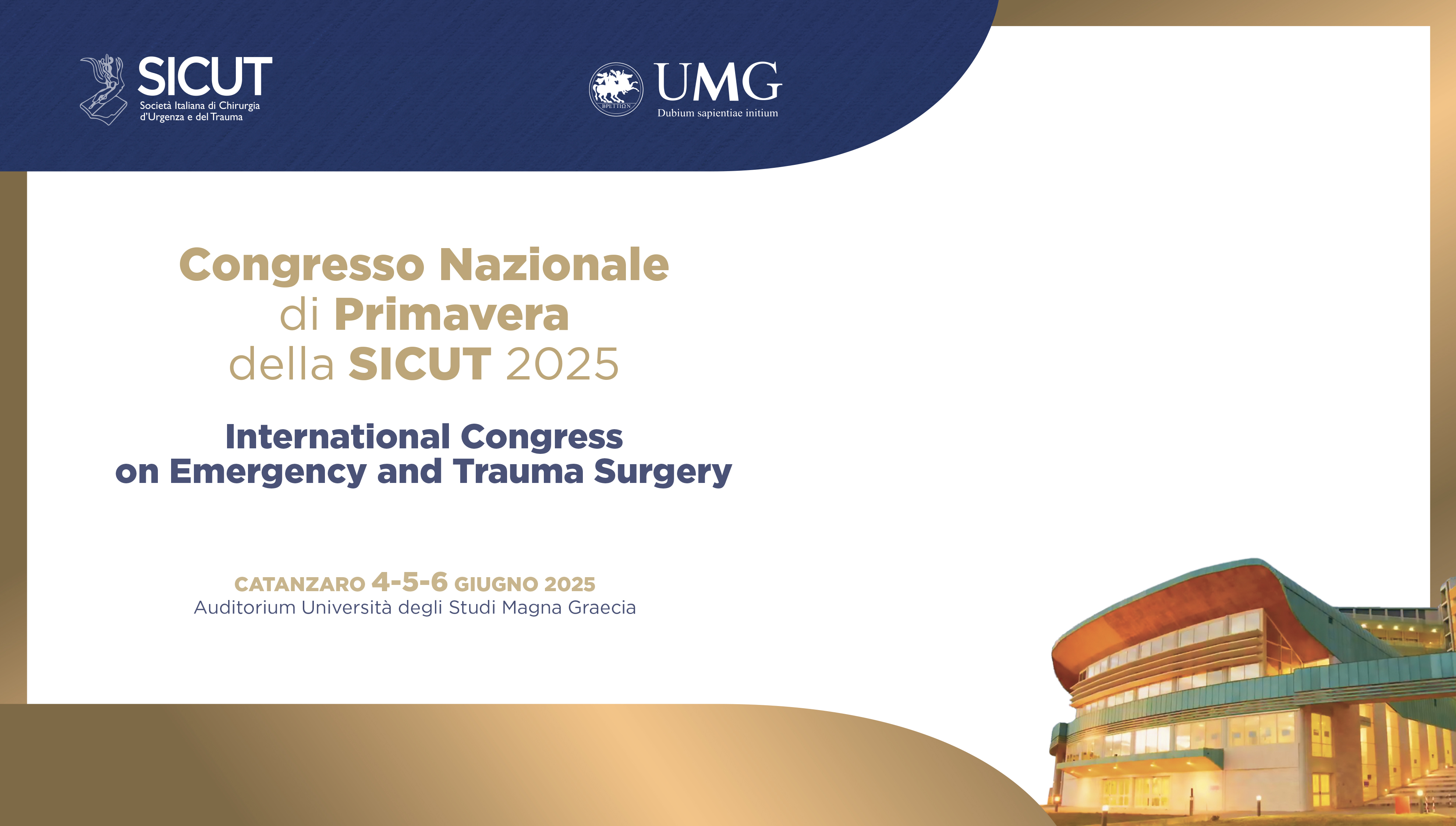 Grazie